MERKEZ İÇ DEĞERLENDİRME  RAPORU
Prof. Dr. Yüksel ÖZDEMİR Kalite Koordinatörü
BİRİM İÇ DEĞERLENDİRME EĞİTİMİ
BİRİM İÇ DEĞERLENDİRME
İç Değerlendirme Takımı tarafından hazırlanan ve paydaşlara duyurulan Birim Geribildirim Raporu
Merkez tarafından her yıl hazırlanan ve paydaşlara duyurulan Birim İç Değerlendirme Raporu
SAHA ZİYARETİ
Birim Geribildirim Raporları (BGBR)görüşme sonrasından başlamak üzere 21 günde, 	
birim ile görüşülerek tamamlanır ve birim tarafından web sitesinde paydaşlara duyurulur
SAHA ZİYARETİ-ÇIKIŞ BİLDİRİMİ-BİZR
a) Değerlendirme takımı, Birim ziyaretinin son etkinliği olarak kanıta dayalı bulgularını, Birim yöneticisi tarafından davet edilen gruba sözlü olarak sunar. Bu bildirim "Çıkış Bildirimi", yapıldığı toplantı ise "Çıkış Görüşmesi" olarak adlandırılır

b) Çıkış Bildirimi, değerlendirmeye ilişkin ziyaret sonuç bulgularını yansıtmalıdır. Çıkış Bildirimine birimin vereceği yanıtlar, birime verilmek üzere hazırlanan taslak BGBR'de dikkate alınır.

c) Değerlendirme takımları, Çıkış Görüşmesi sırasında sözlü olarak sundukları kurumun güçlü yanları ve gelişmeye açık yönlerine ilişkin geri bildirimlerini de içeren taslak BGBR’yi ziyareti izleyen yirmi bir (21) gün içerisinde kuruma iletir, birim tarafından değerlendirilir son hali birimin web sitesinde paydaşlara duyurulur
MERKEZ İÇ DEĞERLENDİRME BGBR HAZIRLANMASI
Resmi Gazetede yayınlana Merkezin Yönetmeliğinde yer alan faaliyetler
Merkez tarafından hazırlanan ve paydaşlara duyurulan 2021 veya 2026 Dönemi Stratejik Plan
Bir önceki dönemde BGBR belirtilen iyileştirmeler
Merkezin kurulları veya Stratejik Planında yer alan KGS odaklı birim veya Komisyon
MERKEZ İÇ DEĞERLENDİRME RAPORU
A. KALİTE GÜVENCESİ SİSTEMİ
Merkezin Misyon ve Stratejik Amaçlar stratejik yönetiminin bir parçası olarak kalite güvencesi politikaları ve bu politikaları hayata geçirmek üzere stratejilerini belirlemeli ve kamuoyu ile paylaşmalıdır. 

A.1  Misyon ve Stratejik Amaçlar

Akademik birim, stratejik yönetiminin bir parçası olarak kalite güvencesi politikaları ve bu politikaları hayata geçirmek üzere stratejilerini belirlemeli ve kamuoyuyla paylaşmalıdır.

Akademik birim tarafından belirlenen (2021-2025 SP dan bilgiler alınabilir) misyon, vizyon ve temel değerler belirtilir. SP hazırlıklarının nasıl yapıldığı, paydaşlardan görüşlerin nasıl alındığı ve nasıl onaylandığına dair aşamalar kısaca özetlenir. SP’in izlenmesi ve değerlendirilmesine yönelik politikalar veya stratejiler açıklanır.
Merkezin misyonu, vizyonu ve stratejik planında yer alan stratejik hedeflerinin gerçekleşme düzeyini gösteren kanıtlar ile Paydaşların planlama, uygulama, izleme ve iyileştirme süreçlerine katılımını gösteren kanıtlarıyla açıklayınız.
MERKEZ İÇ DEĞERLENDİRME RAPORU
A.2  BİR ÖNCEKİ DÖNEMDE BGBR İYİLEŞTİRMEYE AÇIK YÖNLER 

Bu bölümde 2022 yılında saha ziyareti sonrasında kesinleşen ve paydaşlara duyurulan Birim Geri Bildirim Raporunda belirtilen iyileştirmeye açık yönlerin bir yıl içerisinde yapılan iyileştirme çalışmaları hakkında bilgi verilir. Dolayısıyla bir önceki döneme göre eksikliğin giderilip giderilmediği belirtilir.  Örnek tablo aşağıda verilmiştir.
MERKEZ İÇ DEĞERLENDİRME RAPORU
A.3  Kalite Güvence Sistemi

Merkezin Üniversitenin kalite güvencesi politikası ve değerleriyle uyumlu, paydaşlara duyurulmuş bir kalite politikası vardır. Merkezin Kalite Güvence sisteminin oluşturulmasına yönelik faaliyetler hakkında bilgi veriniz. Merkezin Danışma Kurulu tarafından alınan kararlar ve uygulamaları belirtiniz
KANITLAR 
● Kalite politika belgesi ile bu belgenin kurumun politika belgeleriyle uyumunu gösteren kanıtlar
● Kalite Komisyonunun çalışma ilkelerini ve yapısını içeren tanımlı süreçler 
● Toplantı tutanakları, katılımcı listesi
MERKEZ İÇ DEĞERLENDİRME RAPORU
B. FAALİYET ALANLARI

Merkezin Yönetmeliğinde belirtilen amacı belirtiniz ve bu amaç doğrultusunda merkezin faaliyet alanlarında yapılan çalışmalar, planlamalar ve iyileştirme yönünde yapılan çalışmalar kanıtları ile birlikte verilmelidir.  

B.1 Üniversite öğrencilerinin, mezunlarının ve çalışanlarının bireysel kariyer planlama, iş arama, mesleki ve kişisel birikimlerini sunma konusunda gerekli yetkinlikleri kazandırmaya yönelik kurs, sertifika programları gibi eğitim faaliyetleri düzenlemek (Kariyer Geliştirme Uygulama ve Araştırma Merkezin yönetmeliğinin 6/1 a)
MERKEZ İÇ DEĞERLENDİRME RAPORU
C. SONUÇ VE DEĞERLENDİRME

Birinci kısımda; Merkezin güçlü yönleri ile iyileşmeye açık yönlerinin Kalite Güvencesi Sistemi ve Faaliyet Alanları başlıkları altında özet olarak veya maddeler halinde sunulması beklenmektedir. Birimin Güçlü ve İyileştirme açık yönleri belirtilmelidir. İyileştirme açık yönlerin gerçekleşmesinde planlanan faaliyetler veya gerçekleştirmeme nedenleri ile birlikte açıklanmalıdır.

Güçlü Yönler 
1.Stratejik Plan kapsamında belirlenen stratejik amaçları ve hedefleri doğrultusunda yapılan faaliyetlerin izlenmesi ve değerlendirilmesi
2.Merkezin yapılanmasında Kalite Güvence Sistemi Alt Birimin oluşturulması
BİRİM İÇ DEĞERLENDİRME RAPORUNUN İÇERİĞİ 

Genel Bilgiler

Bu bölümde Merkez hakkında genel bilgilere kısaca yer verilir.

A.Stratejik Plan Değerlendirilmesi

Bu bölümde, merkez tarafından hazırlanan BİDR-2021’de belirtilen Stratejik Plan Değerlendirilmesi ve yayınlanan Stratejik Plan hakkında kısa bir değerlendirme (hazırlanışı, görüş alınması, gerçekleşebilen hedef ve göstergelerin seçimi, birime özgünlüğü) yapılır. Merkezin, yayınlanmış amaç ve faaliyetleri Stratejik planda (SP) belirtilen hedef ve göstergeler ile uyumlu olup olmadığı değerlendirilir. SP’nin yıllık değerlendirilmesi yapılmakta mıdır? Yapılmakta ise gerçekleşme oranları hakkında bilgiler verilir.
MERKEZ GERİBİLDİRİM RAPORU
MERKEZ GERİBİLDİRİM RAPORU
Stratejik Plan kapsamında yapılan çalışmalar ve uygulamalar, YÖKAK Dereceli Değerlendirme Anahtarı’nda her bir alt ölçüt için kalite güvencesi süreç ya da mekanizmaları; planlama, uygulama, kontrol etme ve önlem alma (PUKÖ) basamaklarının olgunluk düzeyleri dikkate alınarak tanımlanmış olup, 1-5 arasındaki bir ölçekle derecelendirilmiştir
MERKEZ GERİBİLDİRİM RAPORU
B. Kalite Güvence Sistemi
Bu bölümde Merkez faaliyetlerini güvence altına alacak kalite güvencesi politikası paydaşlara duyurulmuştur. Merkezin kalite güvence sisteminin oluşturulmasına yönelik kalite odaklı bir birim veya komisyon oluşturulmuştur. Çalışma usulleri veya sorumluluklar tanımlanmıştır.  Oluşturulan birim veya komisyon, merkezin faaliyetlerini veya uygulamalarını izlemekte, değerlendirmekte ve paydaşlar ile birlikte önlemler almaktadır.  Yapılan çalışma ve uygulamaların olgunluk düzeyini belirtiniz.
MERKEZ GERİBİLDİRİM RAPORU
B. Kalite Güvence Sistemi-BGBR

Merkez bünyesinde Kalite Güvence Sisteminin oluşturulmasına ve merkezin faaliyetlerini veya uygulamalarını izlemekte, değerlendirmekte ve paydaşlar ile birlikte önlemler alınmasına yönelik kalite odaklı bir birim veya komisyon oluşturulmadığı görünmektedir. Komisyon oluşturulduktan sonra, Komisyonun çalışma usul ve esaslarının belirlenip paydaşlara duyurulmasında yarar görünmektedir..
Merkezin kalite güvencesi süreçlerini yürütmek üzere oluşturulmuş bir kalite komisyonu veya birimi bulunmadığından dolayı rubik puanı 1 olarak değerlendirilmektedir.
MERKEZ GERİBİLDİRİM RAPORU
C. Merkez Faaliyetlerinin Değerlendirilmesi

Bu bölümde, Merkezin Yönetmeliğinde belirtilen amaç doğrultusunda merkezin faaliyet alanlarında yapılan çalışmalar, planlamalar ve iyileştirme yönünde yapılan çalışmalar kanıtları ile birlikte değerlendirilir. Merkez tarafından yayınlanan faaliyetleri kapsamında merkez tarafından yıl içerisinde yapılan çalışmalar veya uygulamalar hakkında değerlendirmeler yapılır. Yapılan çalışmalar veya uygulamalar ile merkezin faaliyet alanı ile uyumlu olup olmadığı değerlendirilir. 

Her bir faaliyet kapsamında yapılan çalışma veya uygulamaların olgunluk düzeyini belirtilen puanlandırma yapılır. Puanlandırmada aşağıdaki ölçeklendirme kullanılır.
MERKEZ GERİBİLDİRİM RAPORU
ÖRNEK
B.1 Üniversite bünyesinde yürütülen lisans ve lisansüstü eğitim dâhil tüm uzaktan eğitim programları için gereken akademik ve teknik desteği sağlamak
Olgunluk Düzeyi
MERKEZ GERİBİLDİRİM RAPORU
C.2.5 Kariyer merkezi platformuna kayıtlı öğrenci sayısının toplam öğrenci sayısına oranı Üniversitemizin Kariyer Merkezi Platformu bulunmamaktadır. Fakat işverenin üniversite öğrenci ve mezunlarına yönelik kariyer imkânlarından haberdar olmaları ve üniversite kariyer merkezinin sunduğu hizmetlerden kolayca yararlanabilmeleri için Yetenek Kapısı Platformu bulunmaktadır. Yetenek Kapısı Platformuna kayıtlı öğrenci sayısının toplam öğrenci sayısına oranı 1653/ 3238’dir.
Olgunluk Düzeyi:  Faaliyet ile ilgili uygulamalar bulunmaktadır ve bazı sonuçlar elde edilmektedir. Ancak, sonuçlar izlenmemekte veya kısmen izlenmektedir
REHBERLER VE FORMLAR
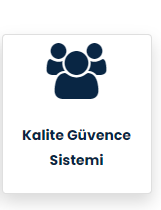